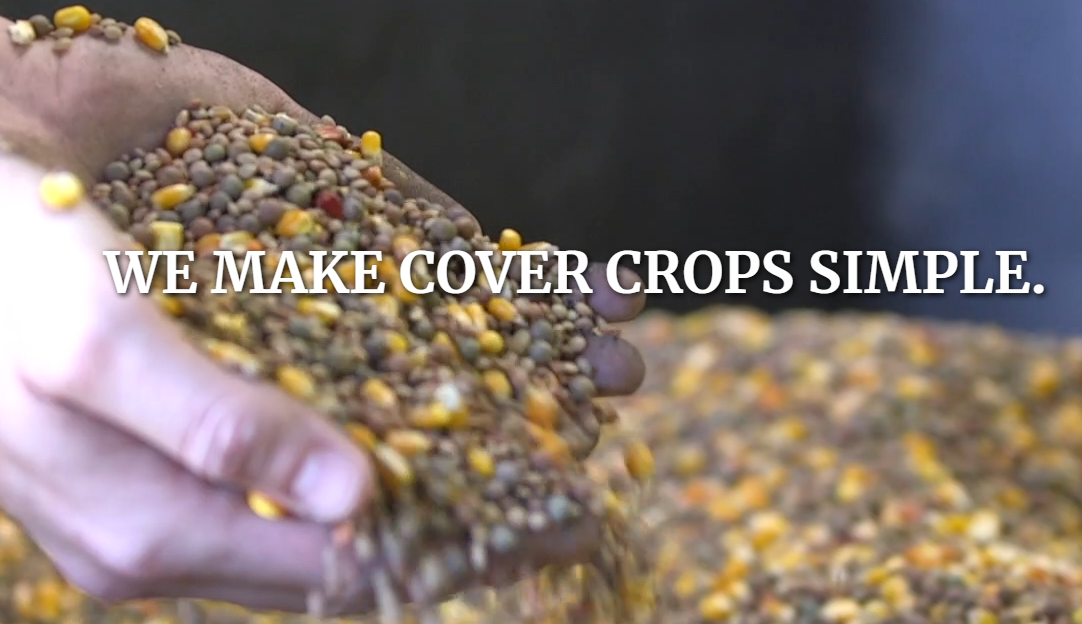 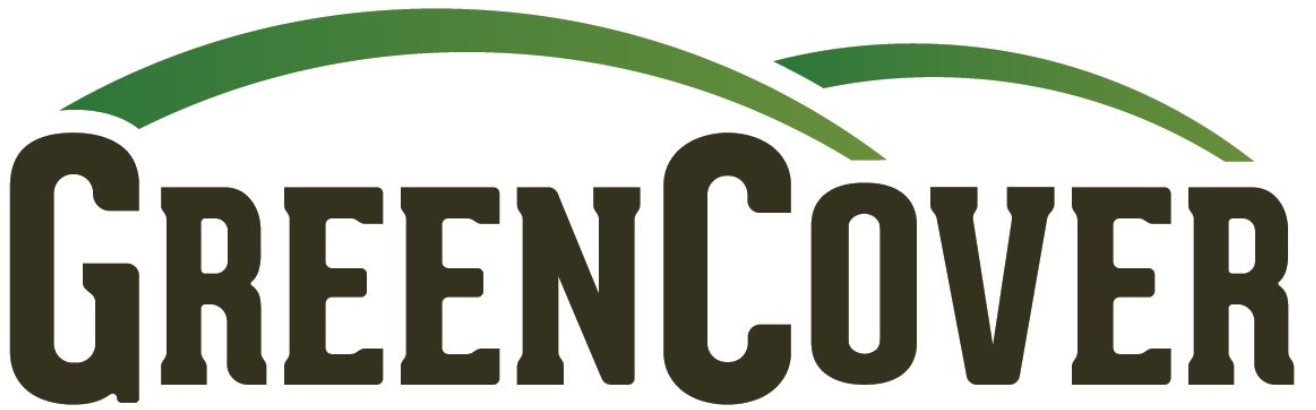 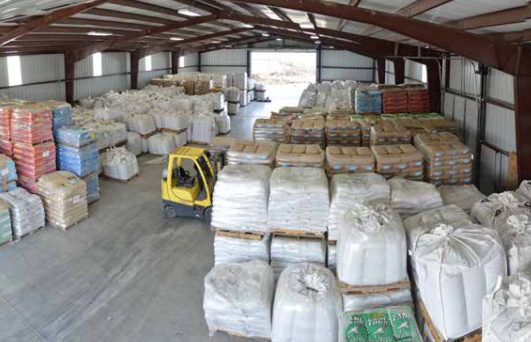 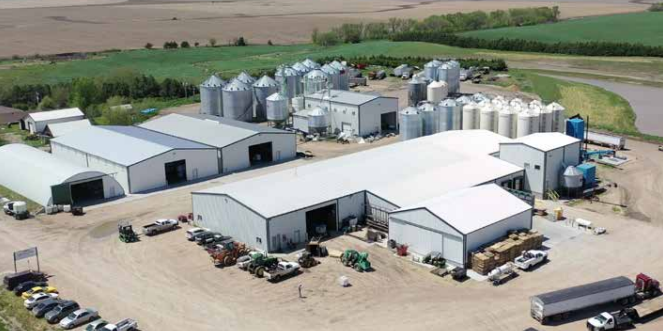 Keith Berns
Why Cover Crops?
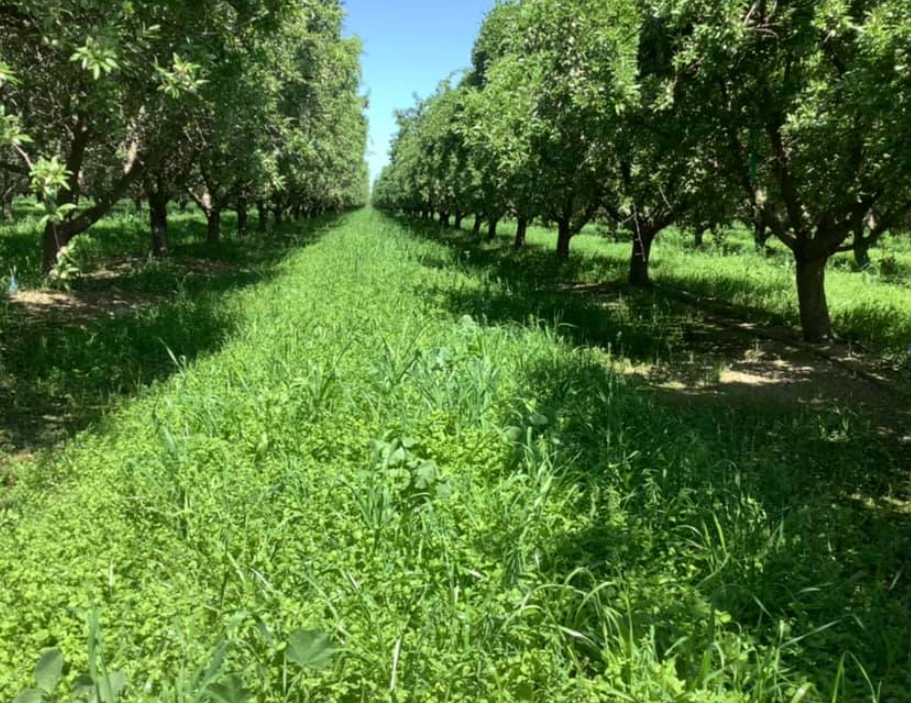 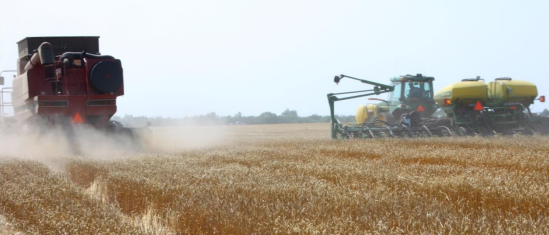 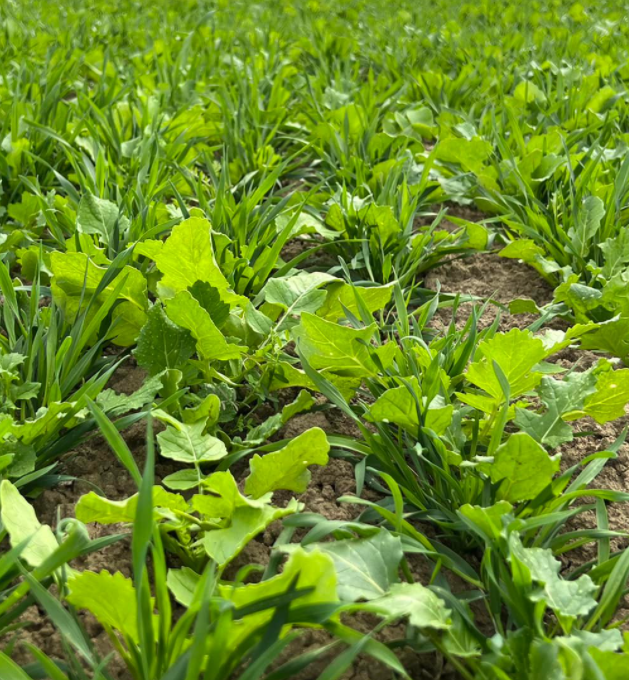 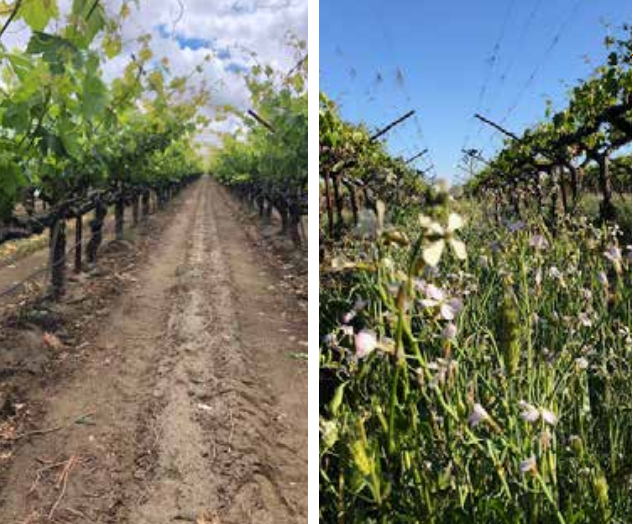 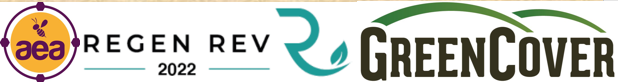 Post Harvest Cover Crops   Why?
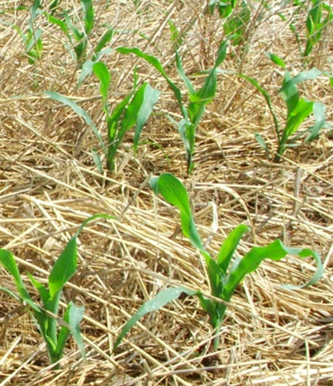 What are your goals for the cover crop?
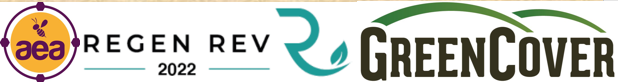 Post Harvest Cover Crops   Why?
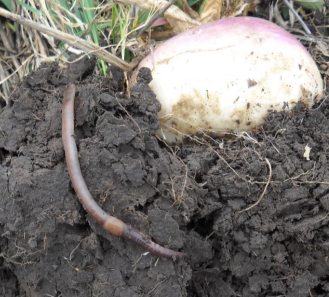 What are your goals for the cover crop?
Biology boosting
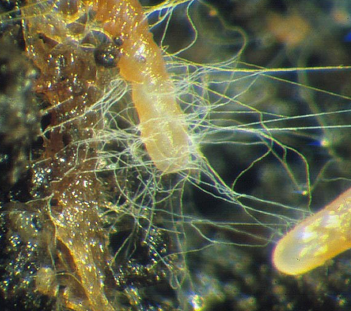 Post Harvest Cover Crops   Why?
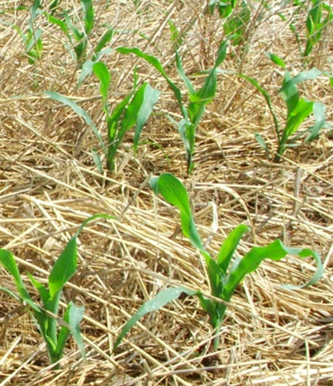 What are your goals for the cover crop?
Biology boosting
Erosion prevention
Post Harvest Cover Crops   Why?
What are your goals for the cover crop?
Biology boosting
Erosion prevention
Weed control
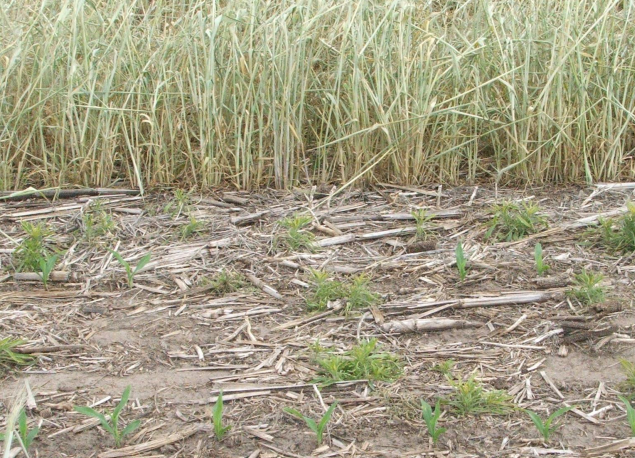 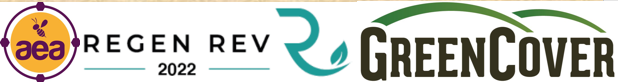 Post Harvest Cover Crops   Why?
What are your goals for the cover crop?
Biology boosting
Erosion prevention
Weed control
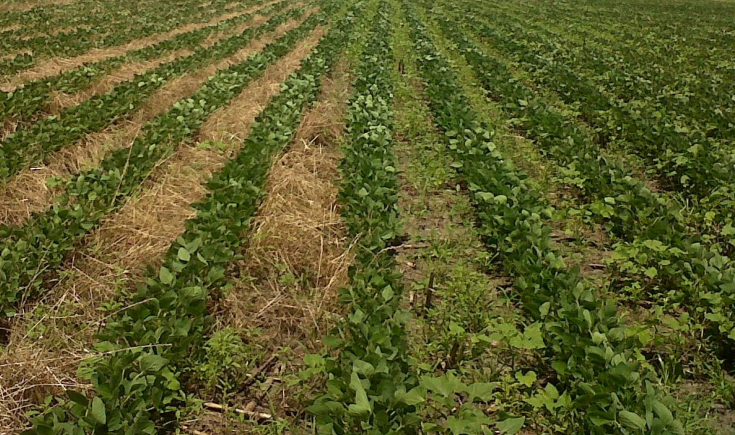 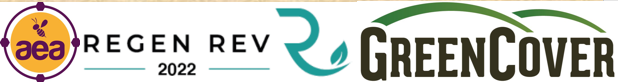 Post Harvest Cover Crops   Why?
What are your goals for the cover crop?
Biology boosting
Erosion prevention
Weed control
Nitrogen fixation
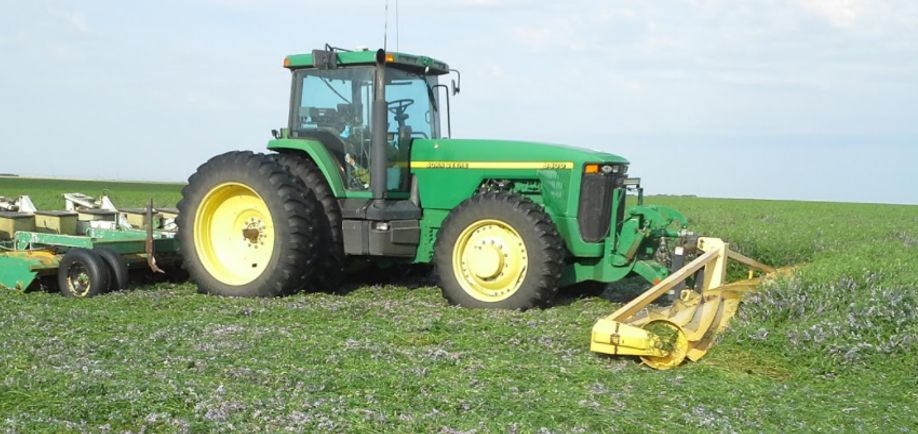 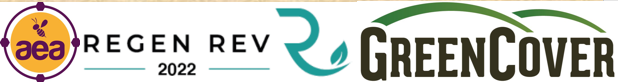 Post Harvest Cover Crops   Why?
What are your goals for the cover crop?
Biology boosting
Erosion prevention
Weed control
Nitrogen fixation
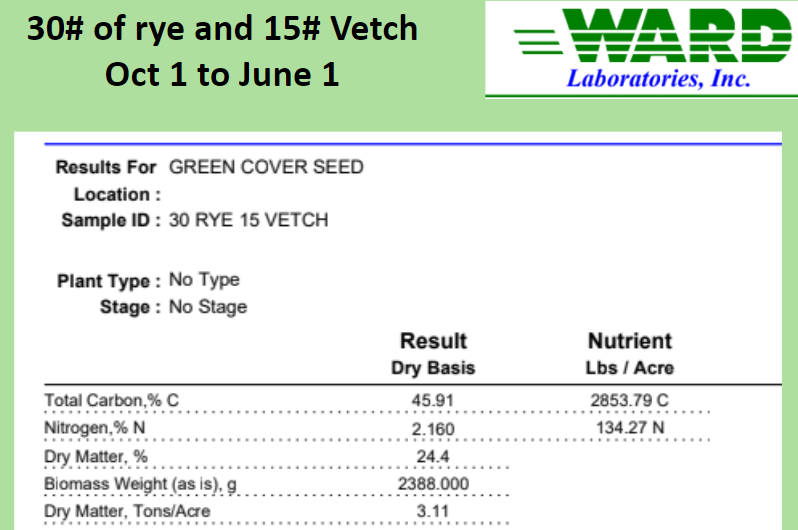 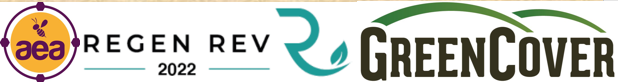 Post Harvest Cover Crops   Why?
What are your goals for the cover crop?
Biology boosting
Erosion prevention
Weed control
Nitrogen fixation
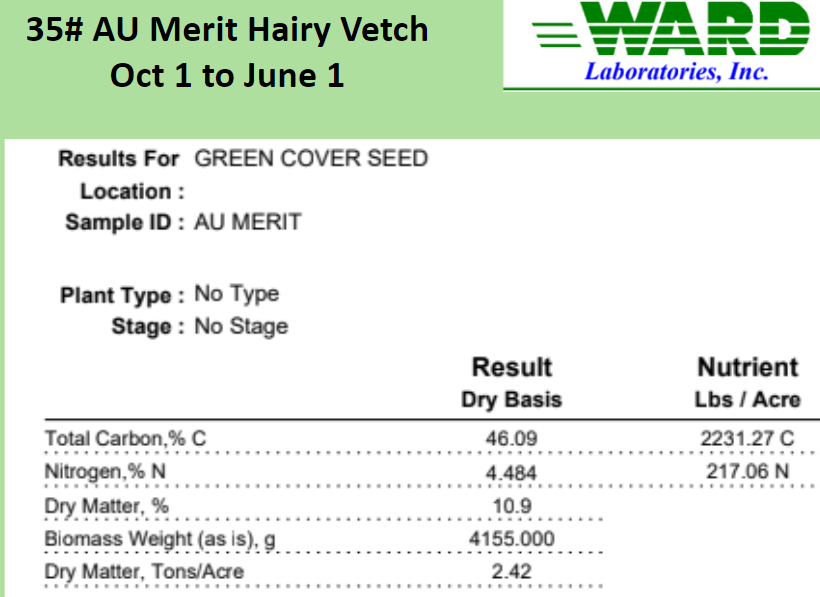 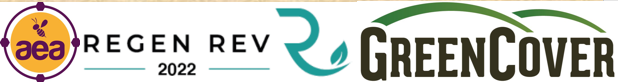 Post Harvest Cover Crops   Why?
What are your goals for the cover crop?
Biology boosting
Erosion prevention
Weed control
Nitrogen fixation
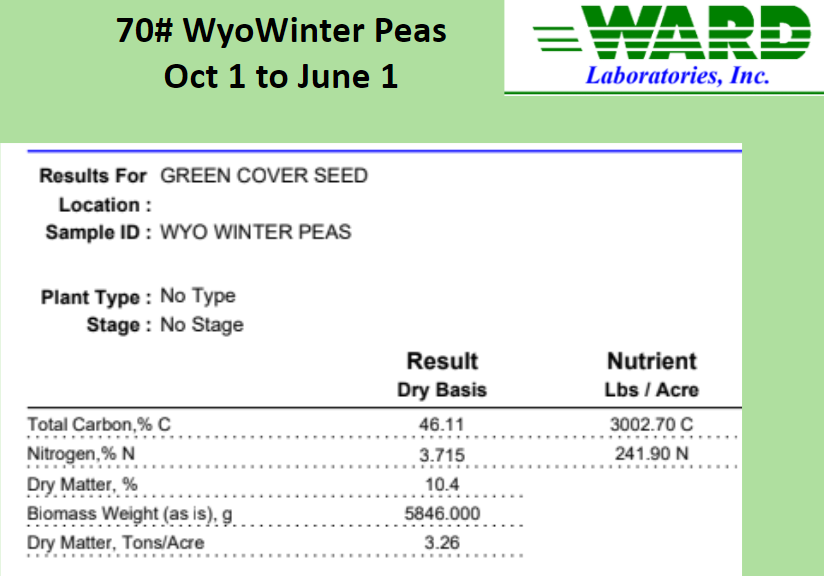 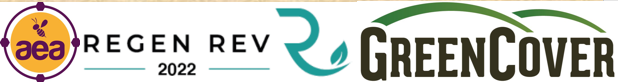 Post Harvest Cover Crops   Why?
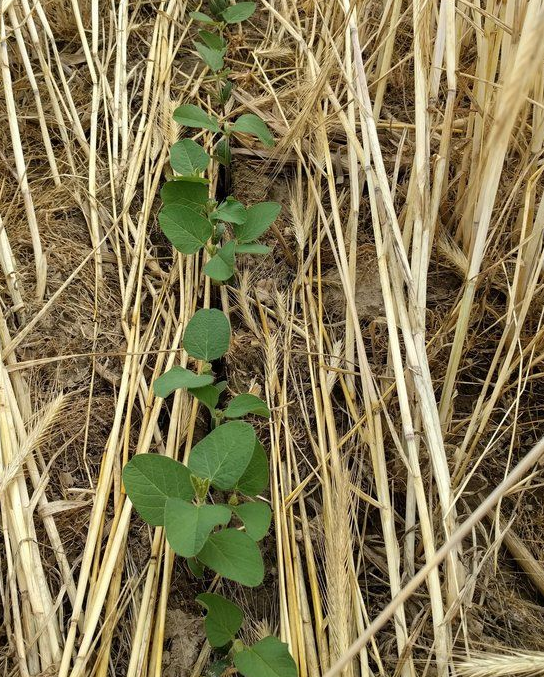 What are your goals for the cover crop?
Biology boosting
Erosion prevention
Weed control
Nitrogen fixation
Nutrient cycling and availability
Post Harvest Cover Crops   Why?
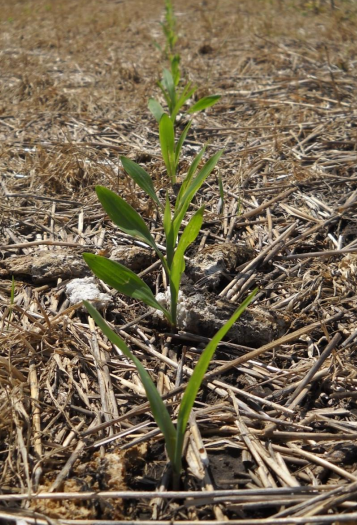 What are your goals for the cover crop?
Biology boosting
Erosion prevention
Weed control
Nitrogen fixation
Nutrient cycling and availability
Post Harvest Cover Crops   Why?
What are your goals for the cover crop?
Biology boosting
Erosion prevention
Weed control
Nitrogen fixation
Nutrient cycling and availability
Beneficial and pollinator insect habitat and forage
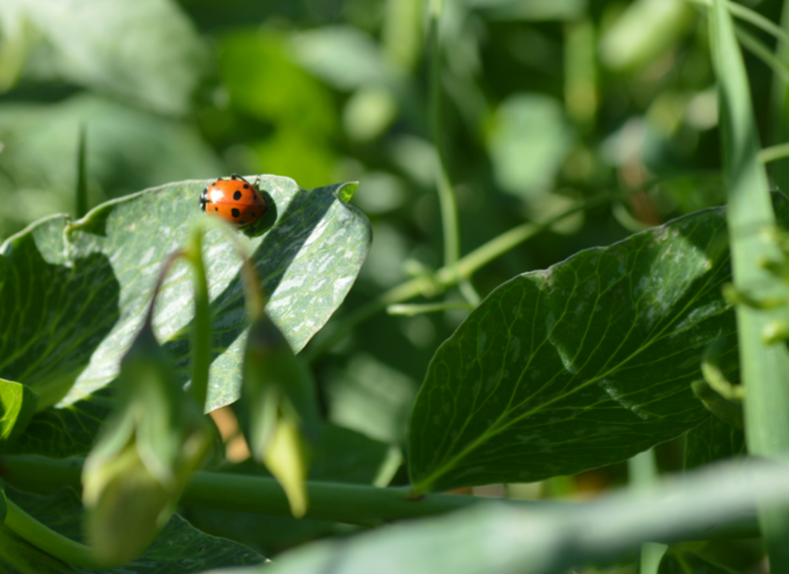 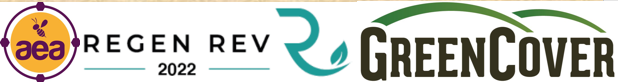 Post Harvest Cover Crops   Why?
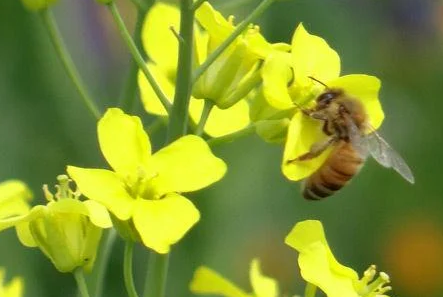 What are your goals for the cover crop?
Biology boosting
Erosion prevention
Weed control
Nitrogen fixation
Nutrient cycling and availability
Beneficial and pollinator insect habitat and forage
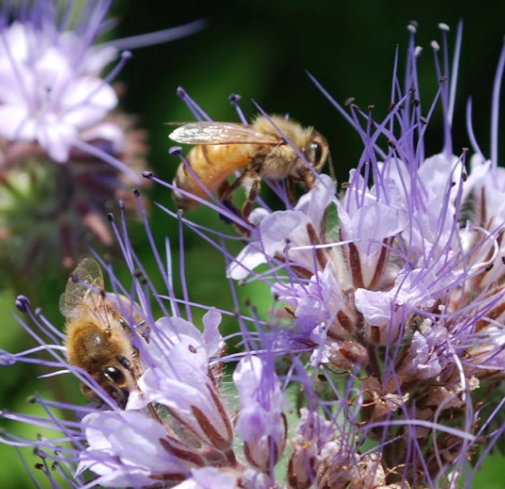 Post Harvest Cover Crops   Why?
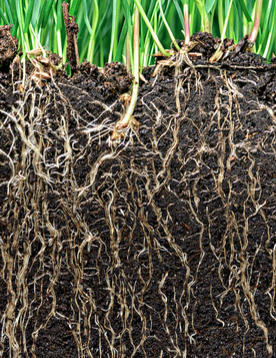 What are your goals for the cover crop?
Biology boosting
Erosion prevention
Weed control
Nitrogen fixation
Nutrient cycling and availability
Beneficial and pollinator insect habitat and forage
Compaction and infiltration issues
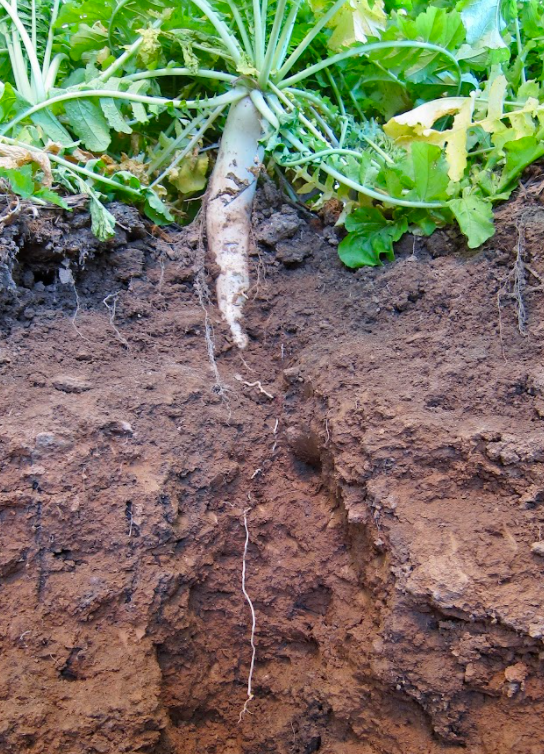 Post Harvest Cover Crops   Why?
What are your goals for the cover crop?
Biology boosting
Erosion prevention
Weed control
Nitrogen fixation
Nutrient cycling and availability
Beneficial and pollinator insect habitat and forage
Compaction and infiltration issues
Supplemental Forage
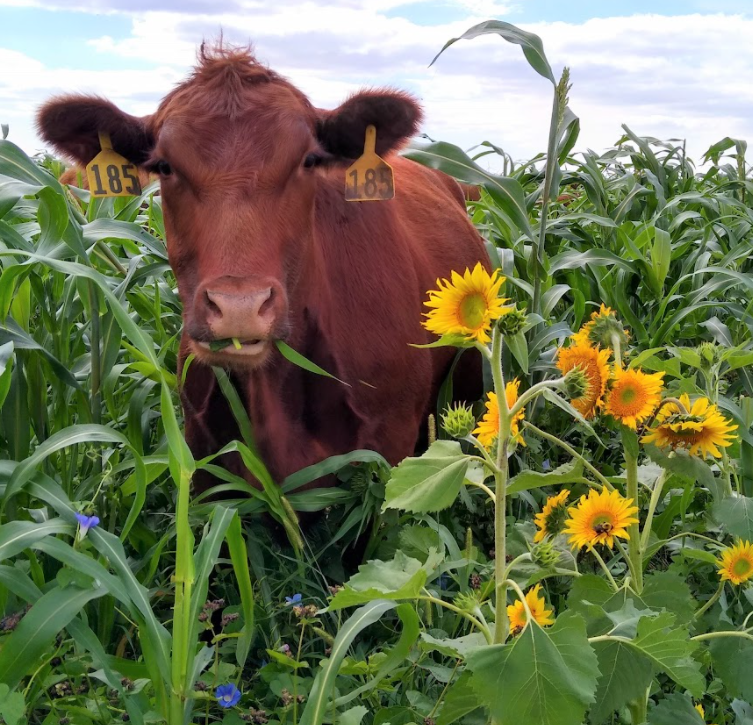 Post Harvest Cover Crops   Why?
What are your goals for the cover crop?
Biology boosting
Erosion prevention
Weed control
Nitrogen fixation
Nutrient cycling and availability
Beneficial and pollinator insect habitat and forage
Compaction and infiltration issues
Supplemental Forage
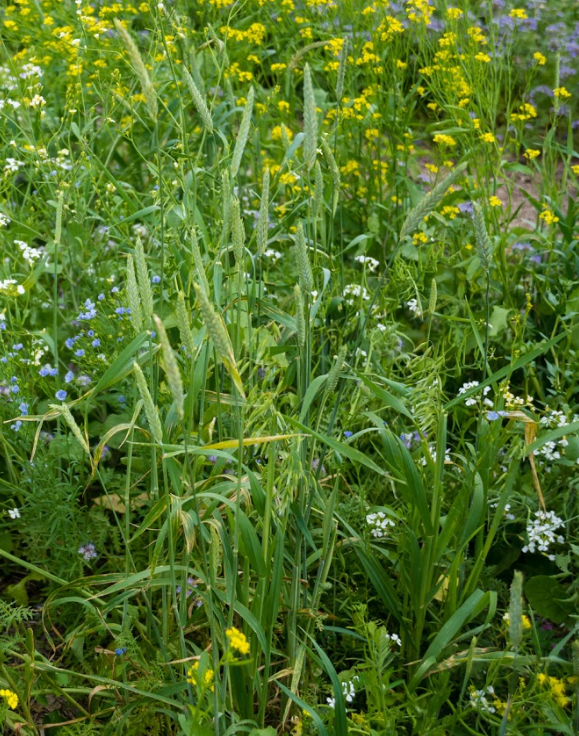 Post Harvest Cover Crops   When?
When can you plant the cover crop?
Timing is everything in the fall….
How much “growing” season do you have left?
Do you have and will you use irrigation?
Can you plant “pre” post harvest?
When and how will you terminate it?
Find the most cold-hardy varieties on the market
Post Harvest Cover Crops   How?
How will you plant the cover crop?
Drilling or broadcasting?
If broadcasting, how will you help ensure seed to soil contact?
How can you take advantage of every fall day possible if growing season is limited?
Post Harvest Cover Crops   How?
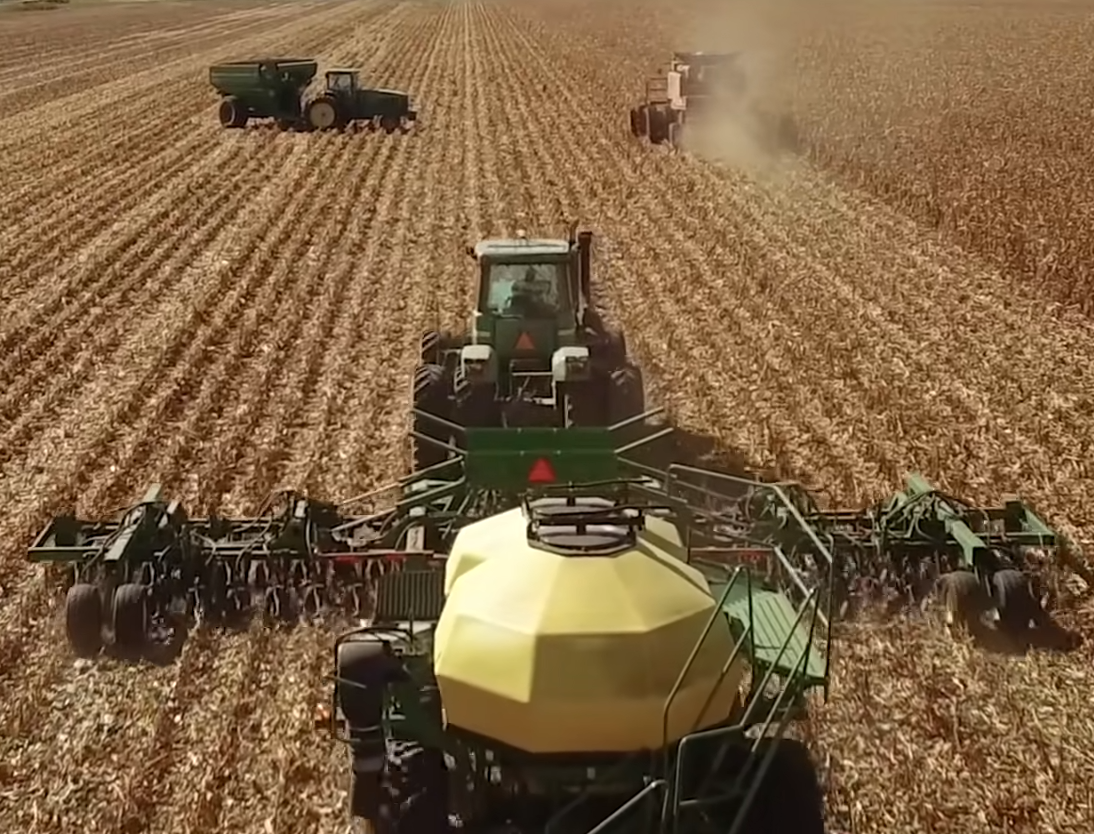 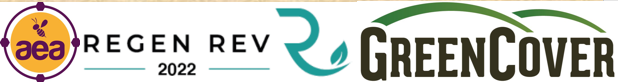 Post Harvest Cover Crops   How?
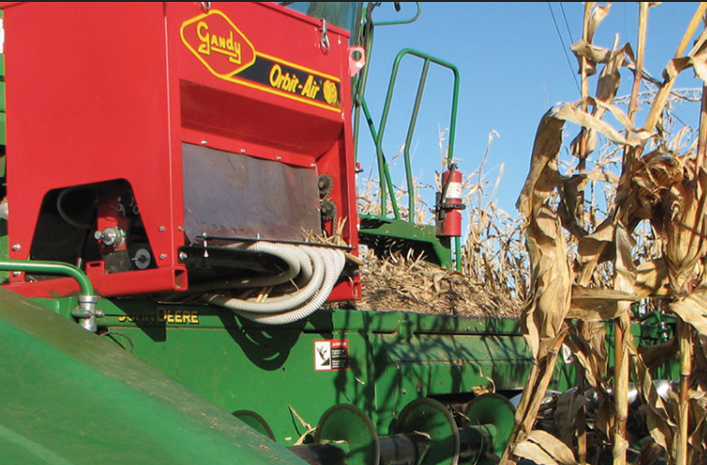 Post Harvest Cover Crops   How?
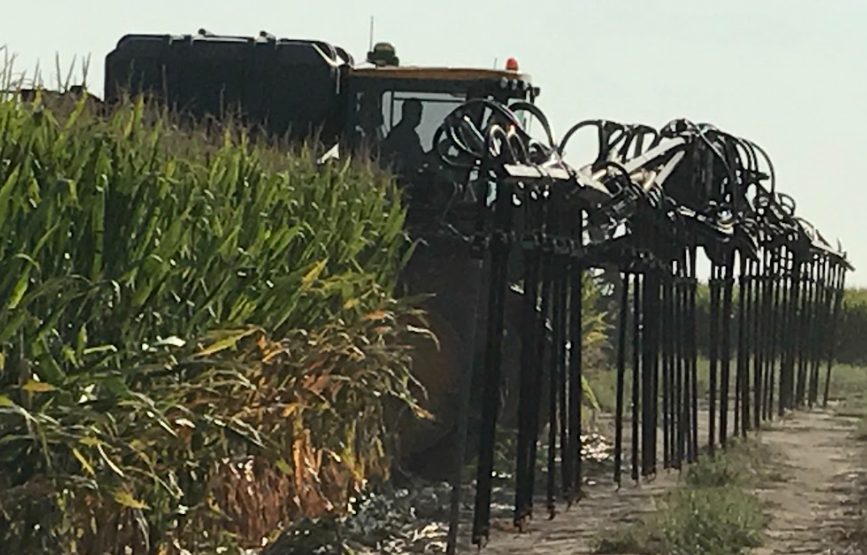 Post Harvest Cover Crops   How?
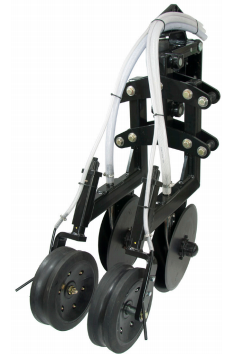 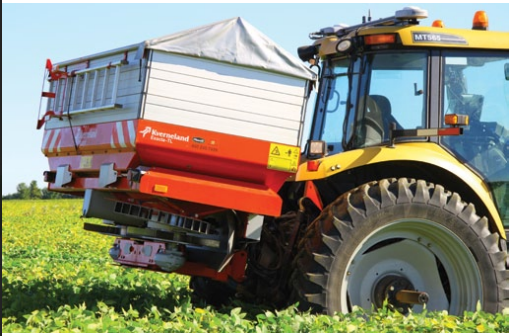 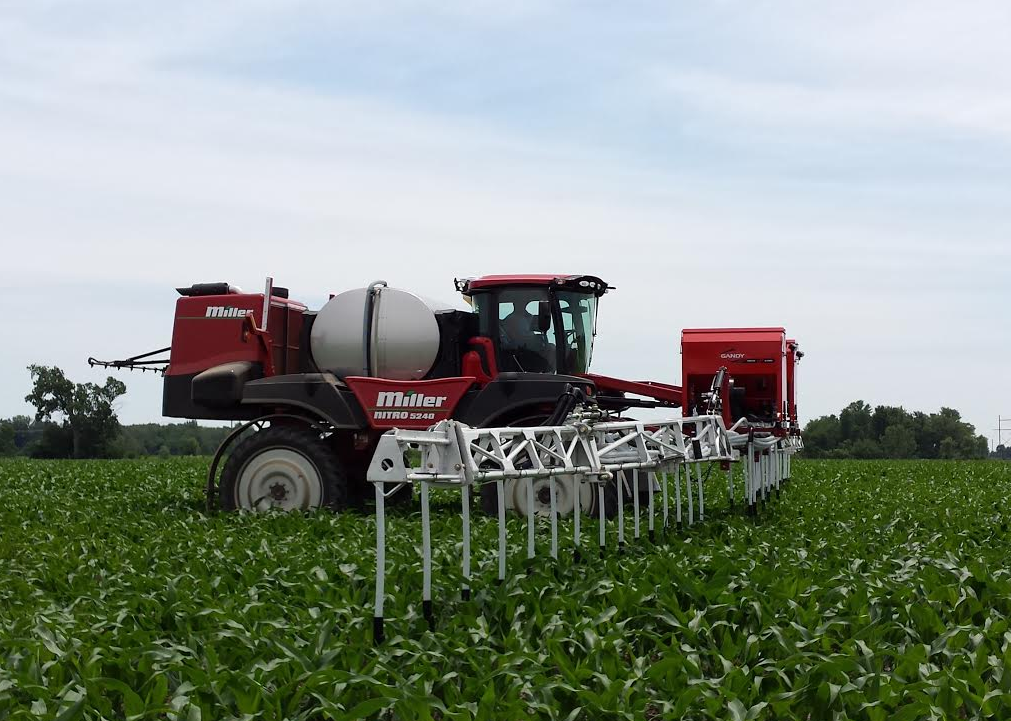 Post Harvest Cover Crops   What?
What will the next crop be?
Do no harm to the next crop
Cover crops should be as different as possible (plant family) from the following crop.
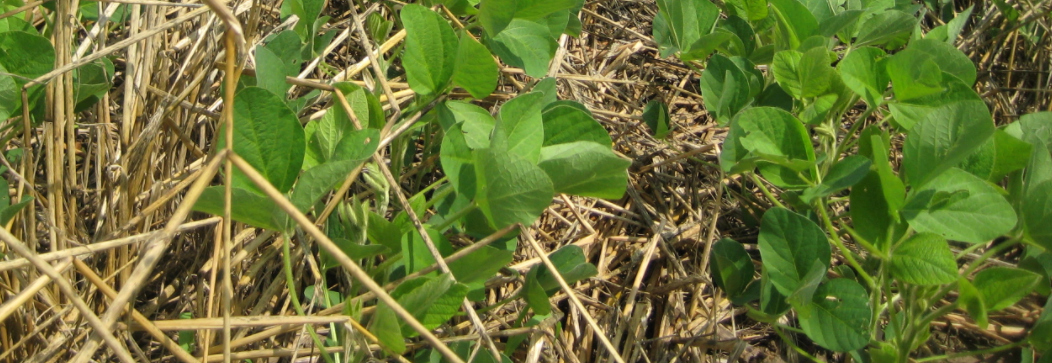 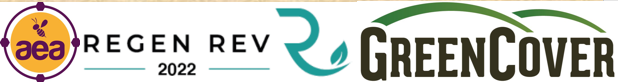 Why Diverse Cover Crop Mixes?
If Soil Health is the goal, Crop Diversity cannot be ignored or overstated
Plants were created to grow in diverse ecosystems
Resilience comes from Diversity
Balanced “diet” for soil biology
Balance: because even good things (legumes, brassicas) when not used in moderated balance can be harmful
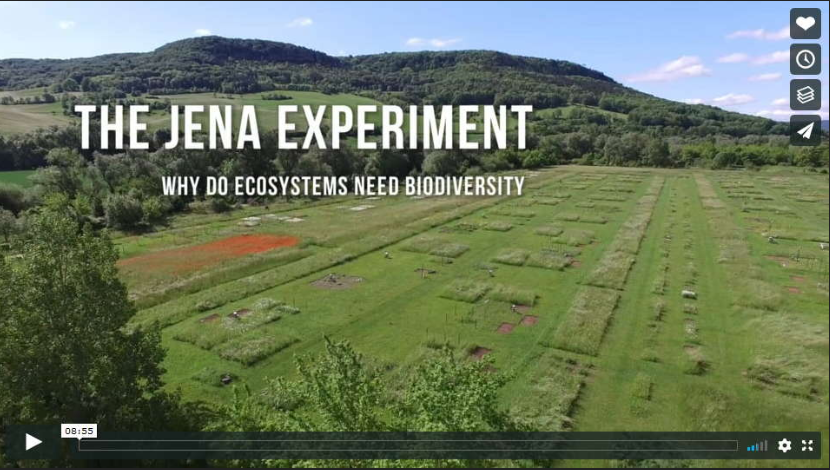 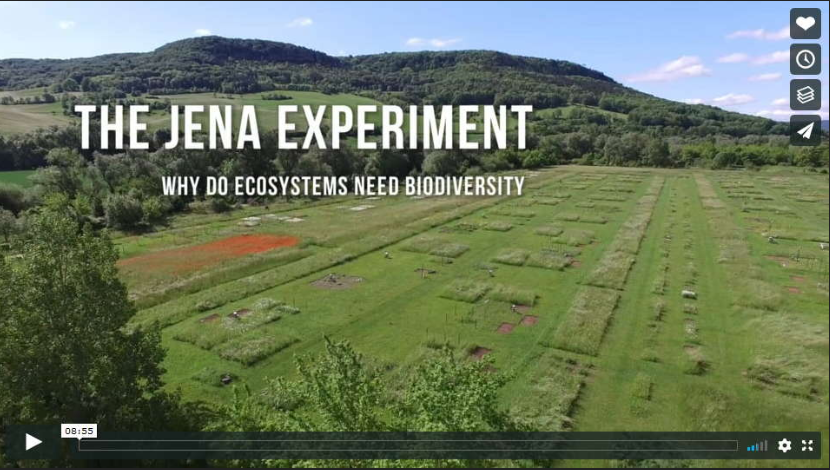 Plant biomass increases as species diversity increases
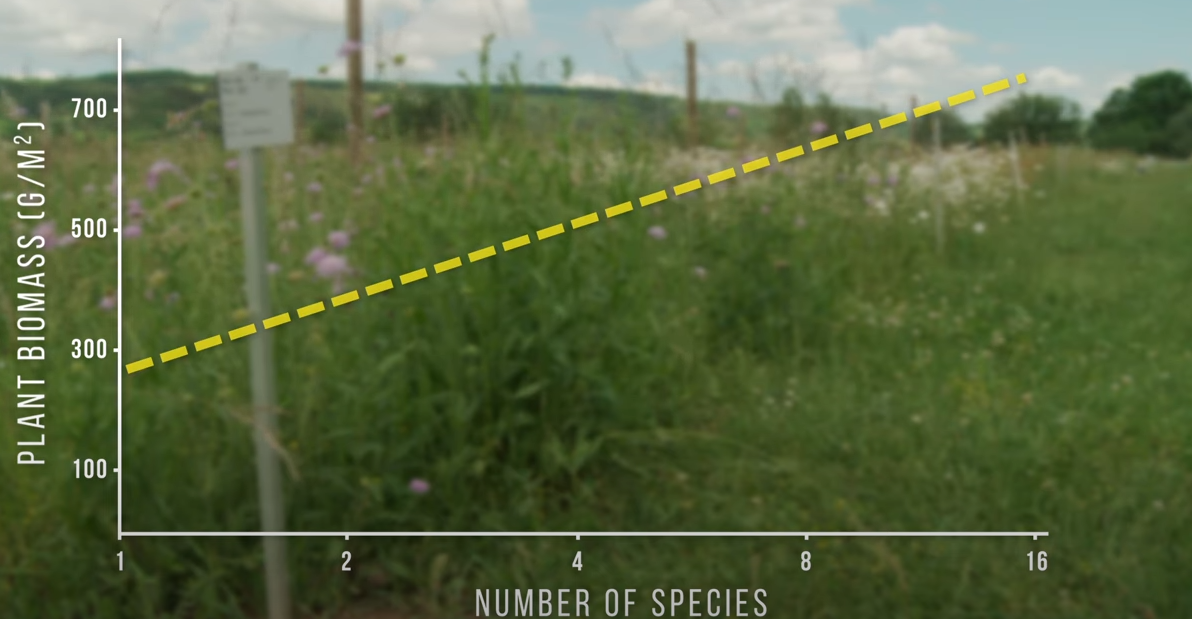 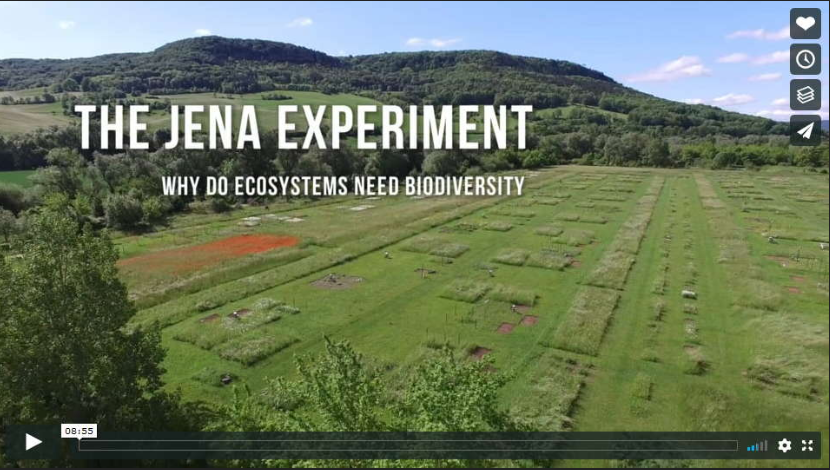 Plant biomass increases as species diversity increases
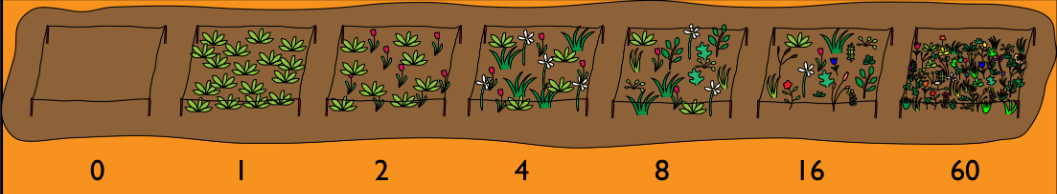 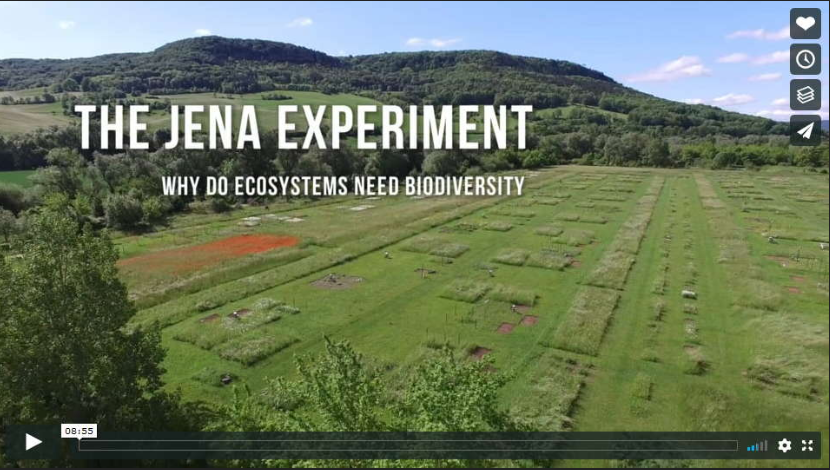 Plant diversity has a positive effect on the diversity of other organisms in the ecosystem
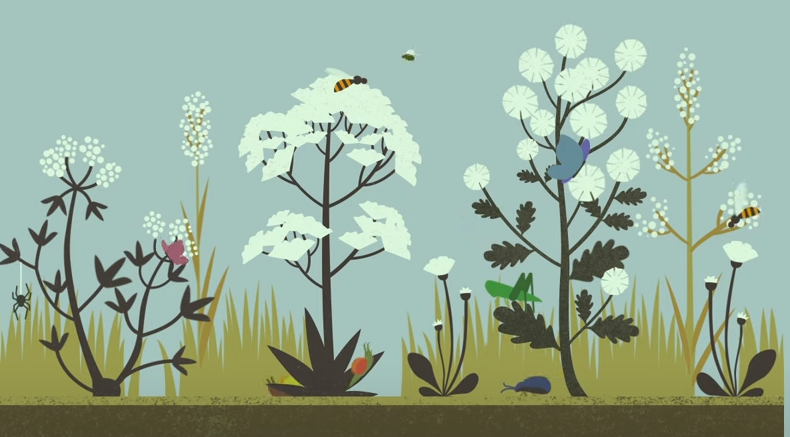 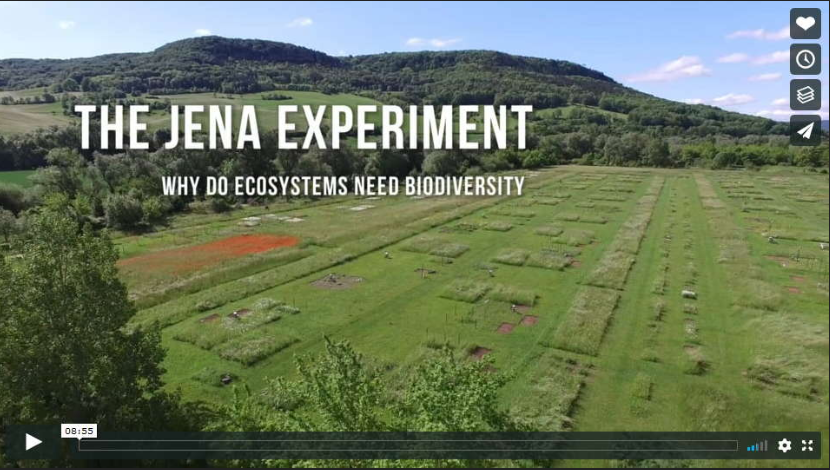 Diverse plant communities release diverse organic compounds into the soil resulting in more carbon sequestration, more microbial activity, and more nutrient availability for plants.
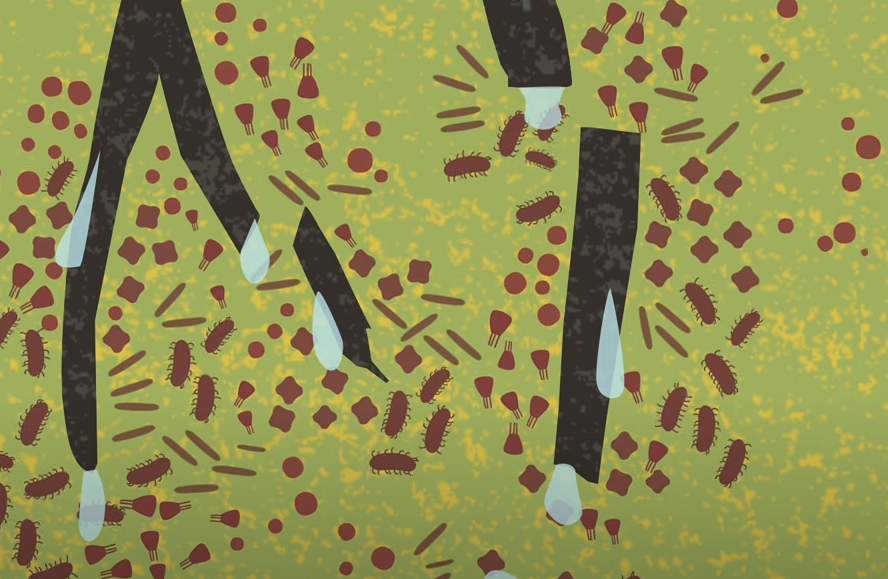 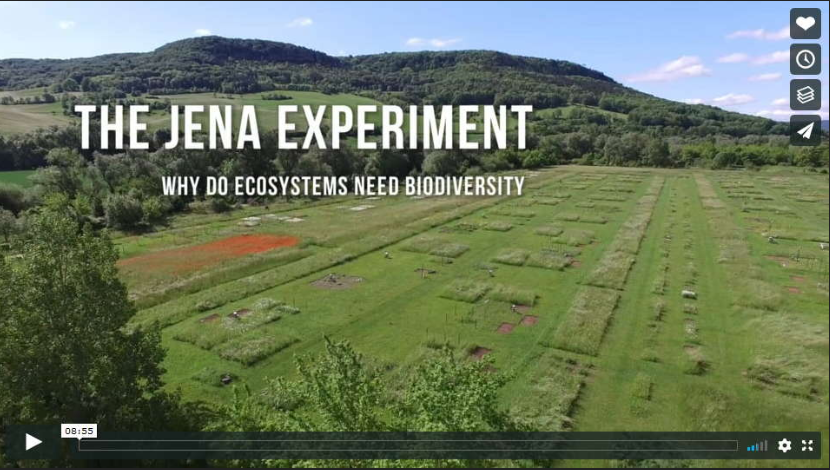 Diversity led to better resiliency against both drought and flooding.
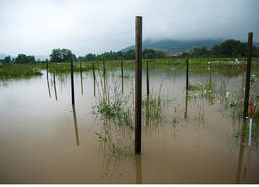 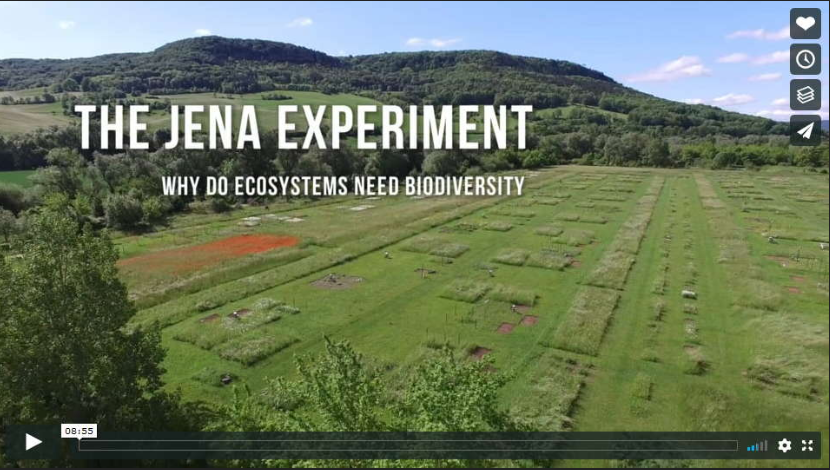 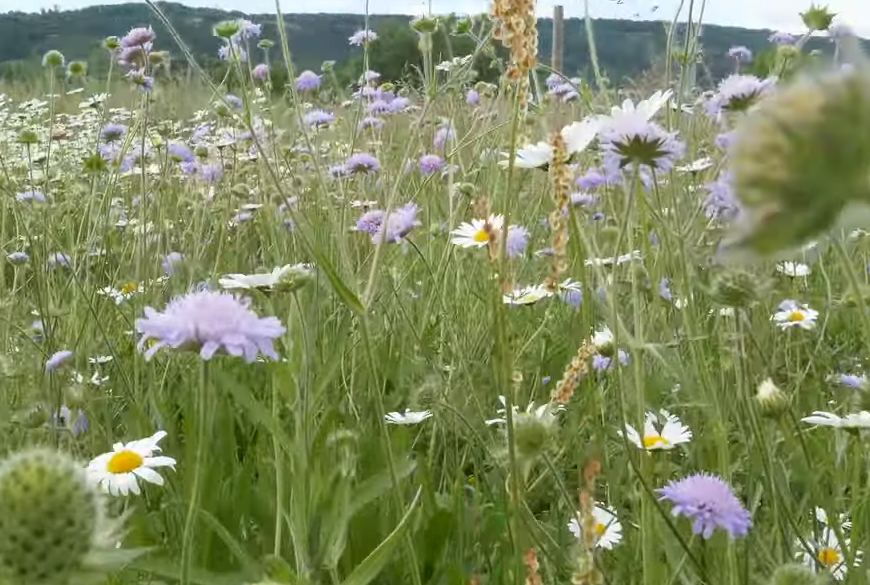 Diversity ecosystems are more productive and more stable than simplified  systems.
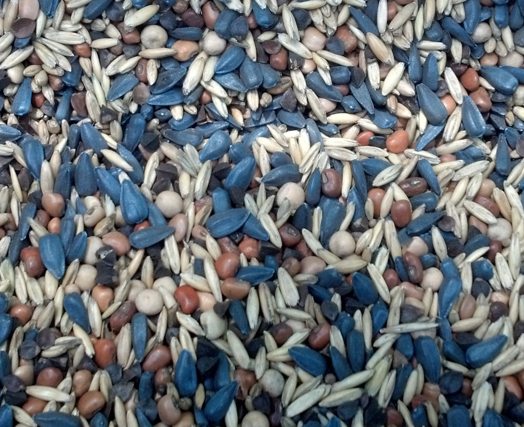 So one of the best ways to introduce more diversity is through cover crop mixes….
Cover Crops are the perfect opportunity to have great plant diversity (above ground and below ground) without needing specialized equipment, knowledge, or markets.
What are your Goals/Resource Concerns?
Soil health – biological life
Supplemental grazing
Increased fertility/organic matter
Nitrogen capture/cycling
Additional lasting residue/cover
Weed suppression/disease cycle
Erosion control
Compaction breaking/deep roots
Get 4 Things Right
The Right Species
The Right Inoculants
The Right Seeding Rates
The Right Seeding Time
Answer 4 Main Questions
What Are The Goals/Concerns?
What Are The Environmentals?
What Is The Timeframe?
What Is The Budget?
What are your environmentals?
Rainfall or irrigation
Evapo-Transpiration (ET)
Growing season
Soil type and condition
Seeding method
Previous crop and next crop
Previous herbicides
What is your timeframe?
Spring  - fallow ground or prior to a spring crop (chemical/mechanical termination)(Check crop insurance implications!)
Early Summer -  Right after wheat harvest(frost or chemical/mech. termination)
Late Summer – Delay after wheat harvest (frost termination)
Fall  - After fall crops(frost termination or over-wintering)
What is your budget?
Low (less than $25/acre)(Low seeding rates – very few legumes)
Medium ($25 - $35/acre)(Average seeding rates – some legumes)
High ($35 - $45/acre)(High seeding rates – high legume %)
Higher ($45 - $60/acre)(special use:  organic N production, nematode control, perennials, etc…)
Post Harvest Cover Crops   Diversity?
The more specific your goals/concerns, the less diverse your mixes will typically be.
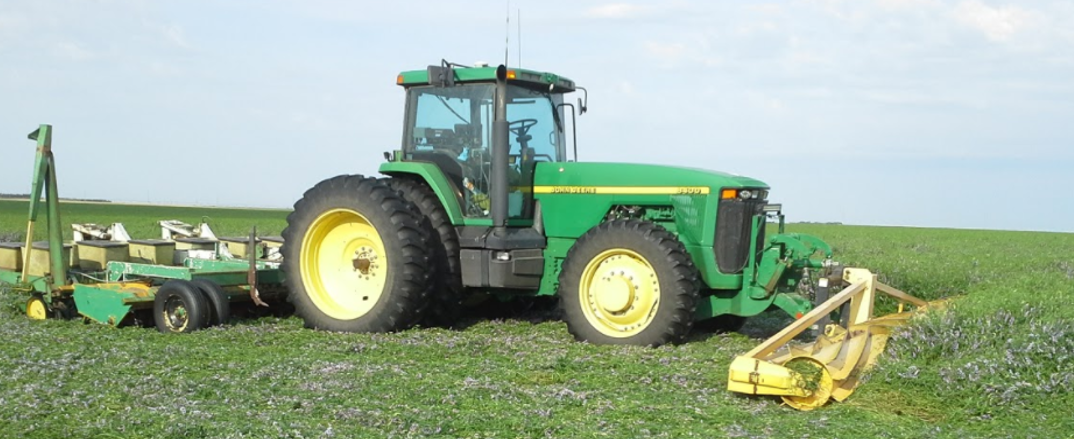 Post Harvest Cover Crops   Diversity?
The tighter your planting windows, the fewer species will work and thus the less diverse your mixes will be.
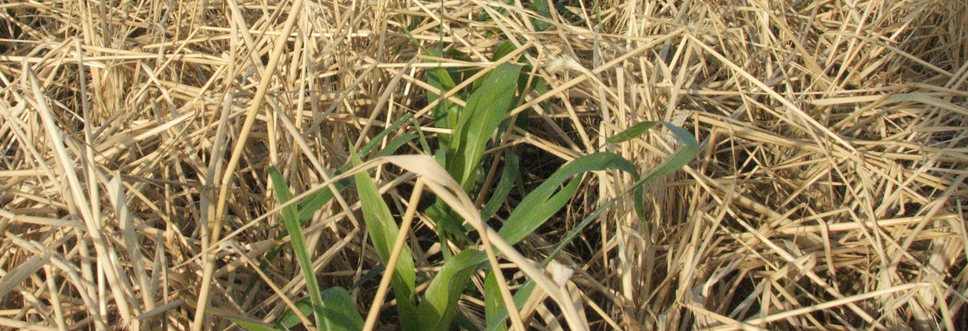 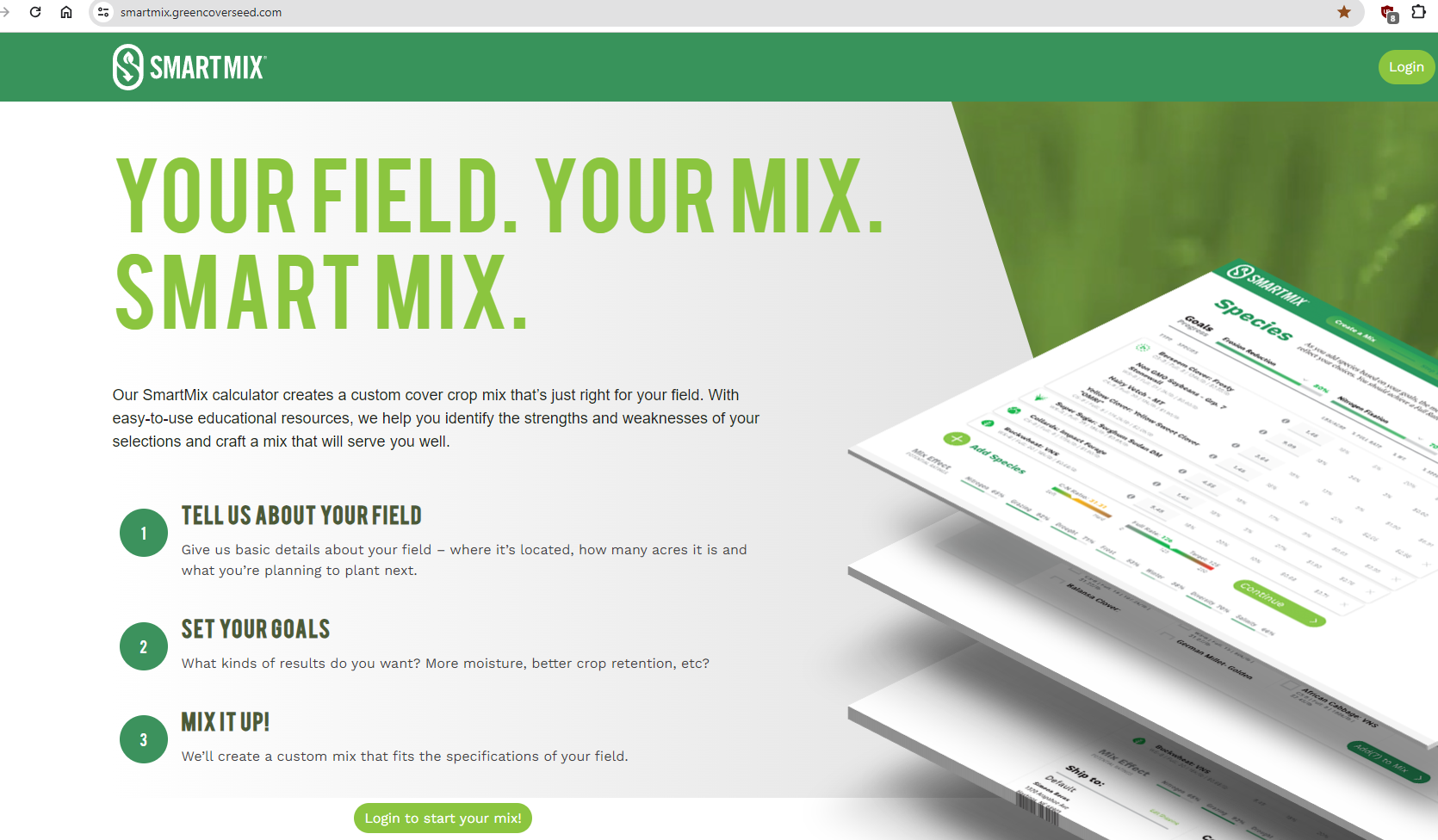 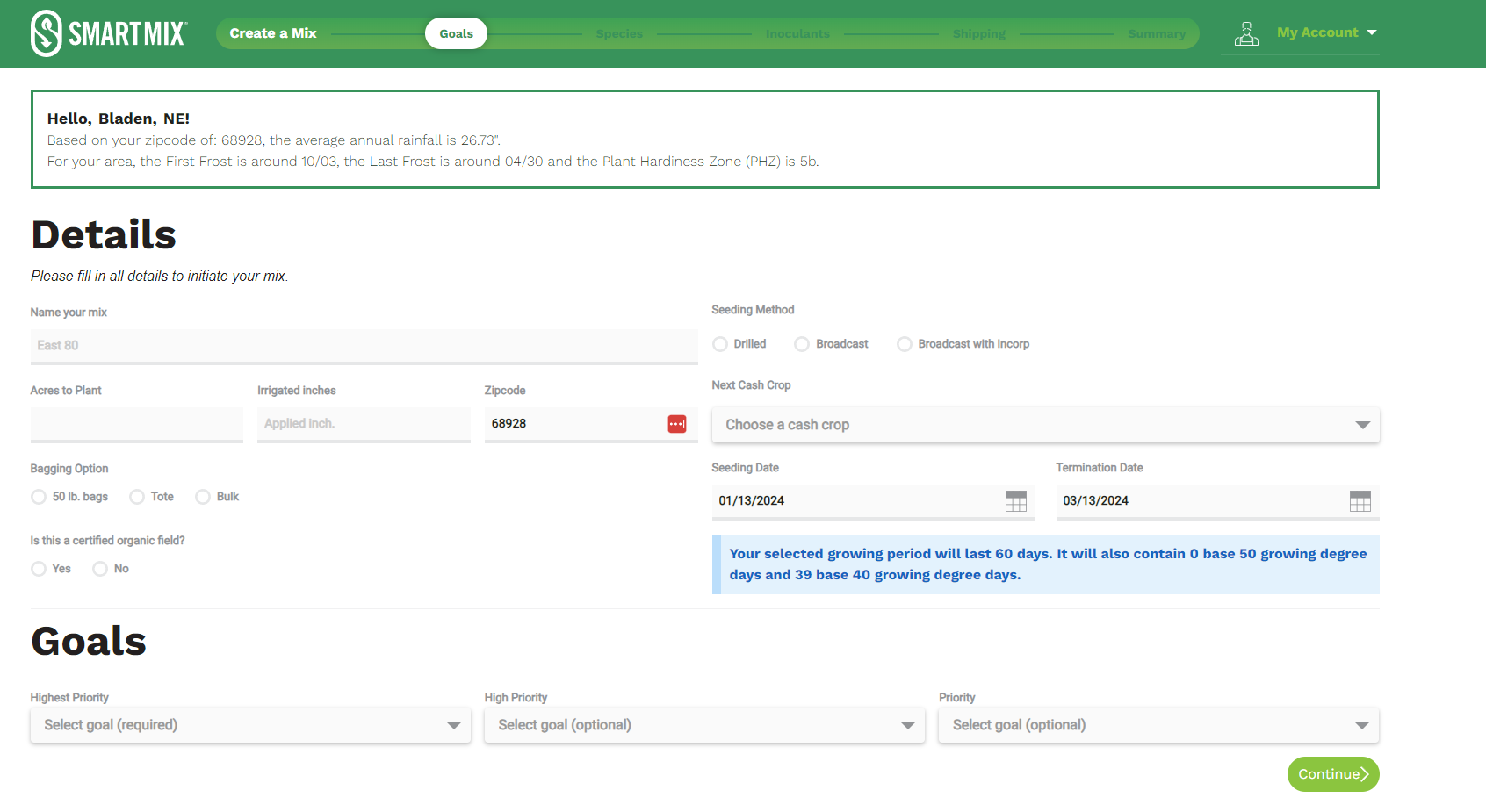 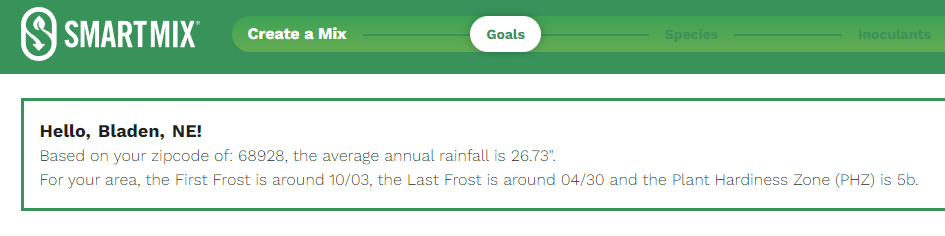 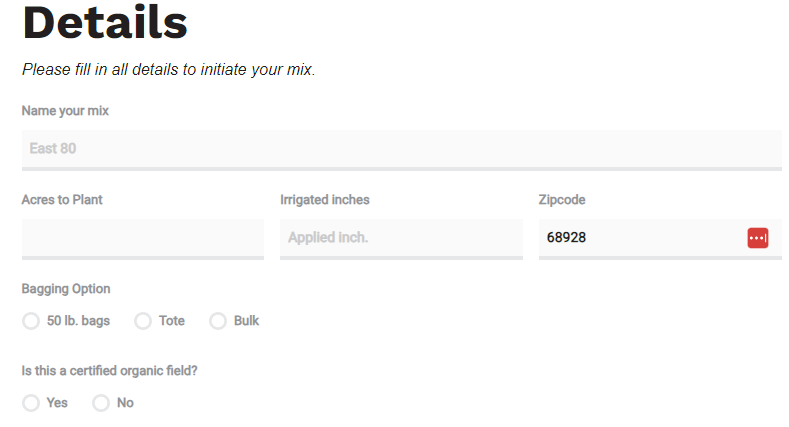 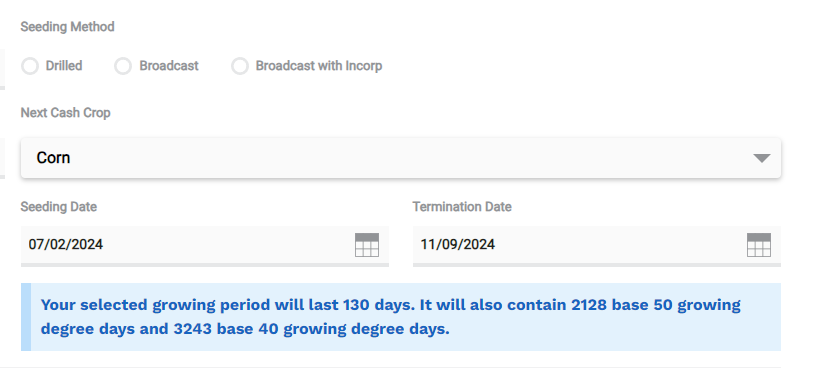 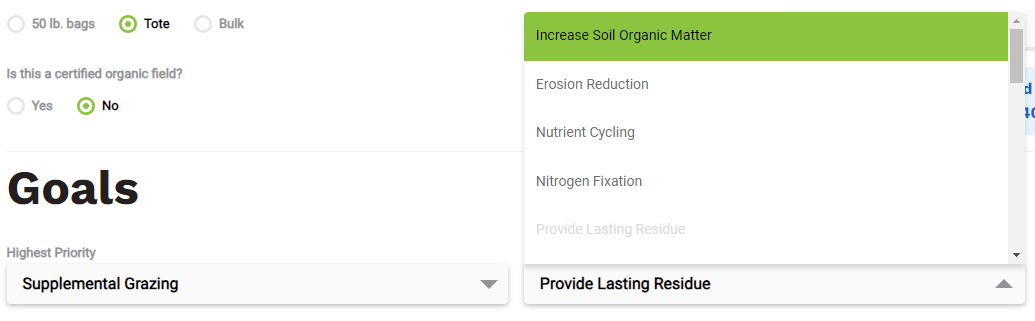 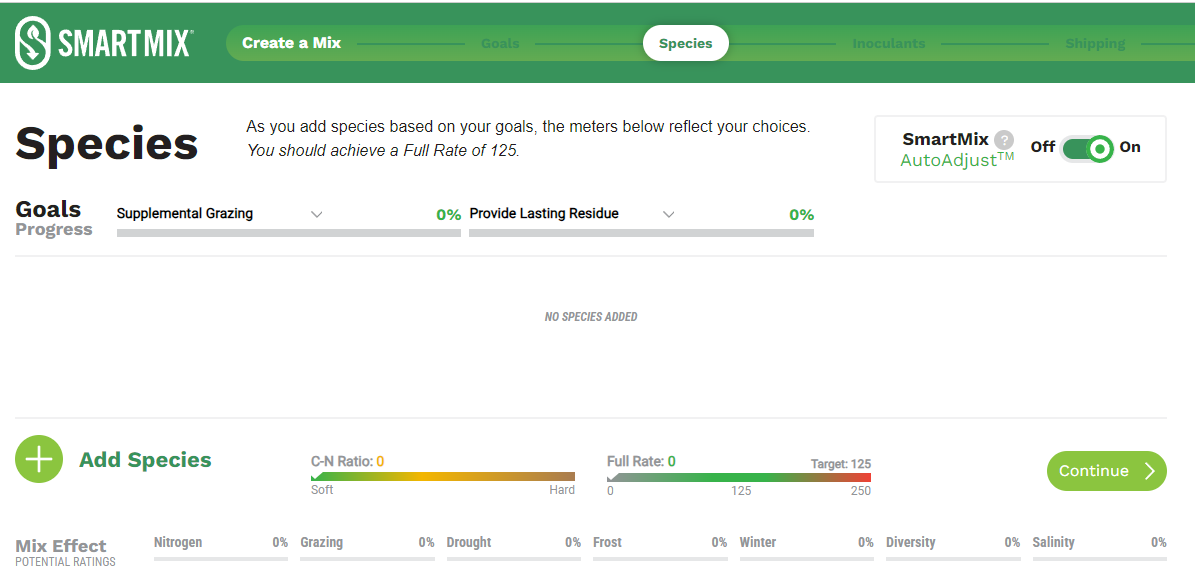 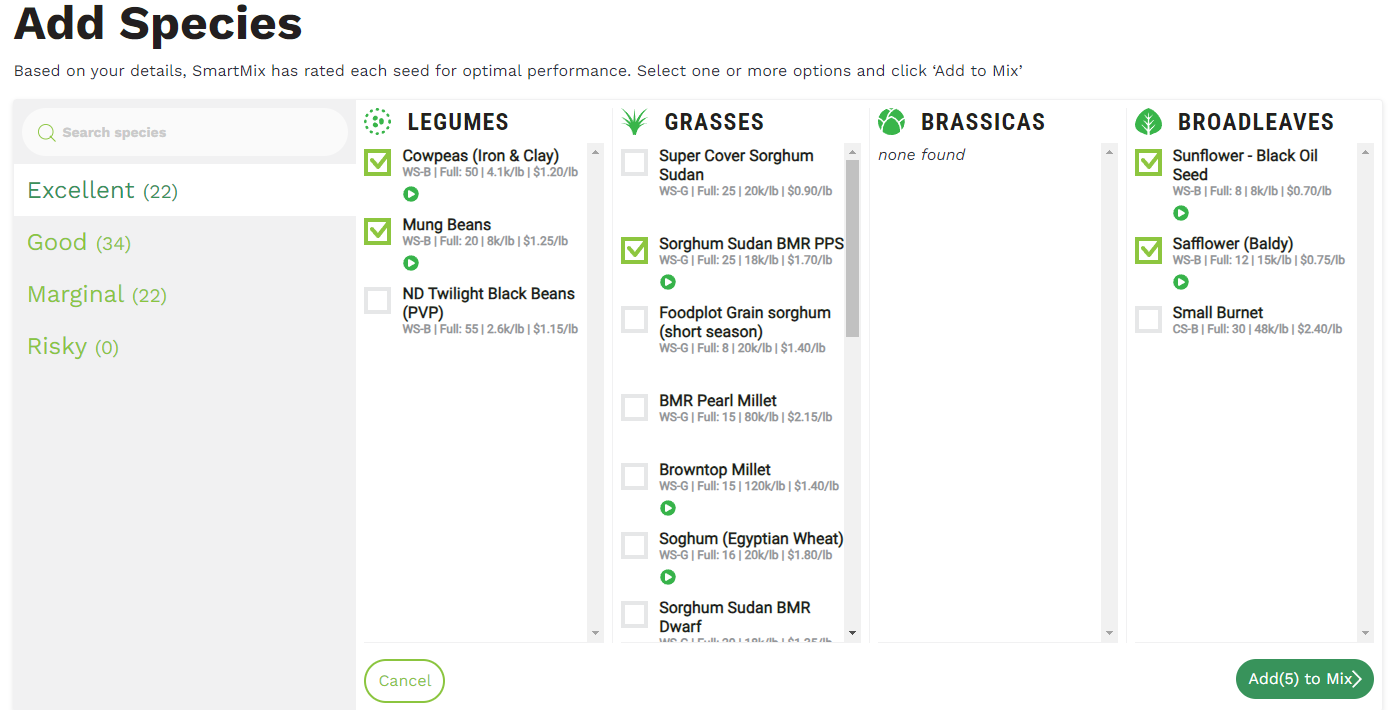 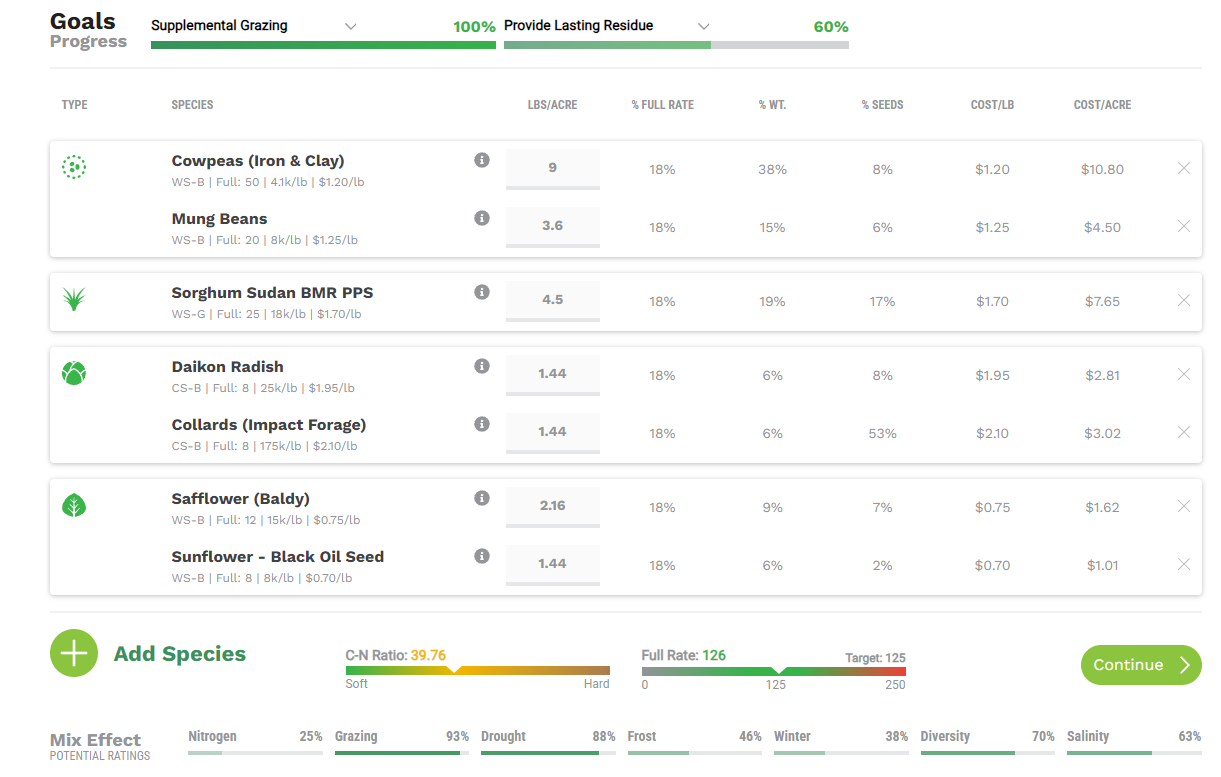 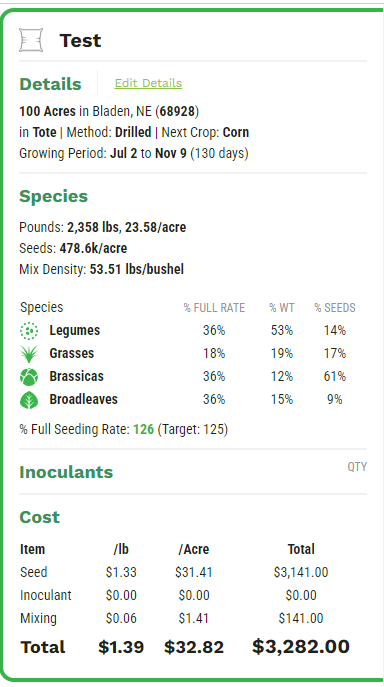 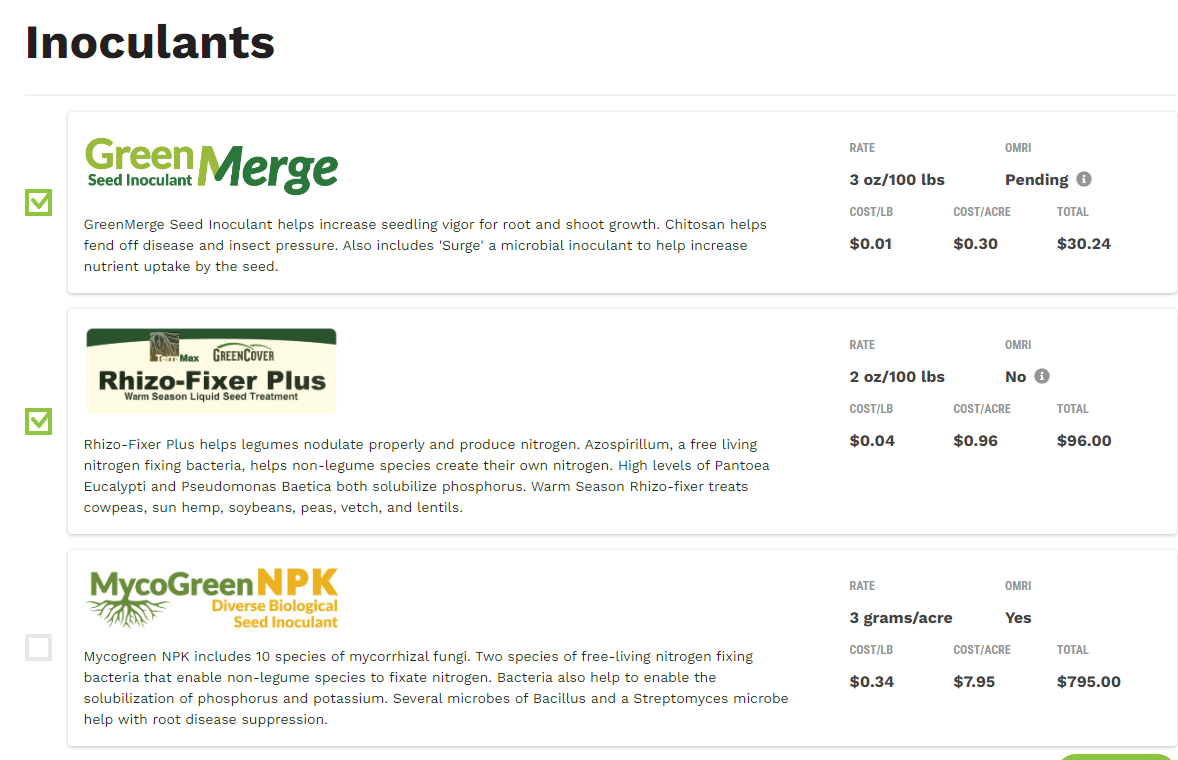 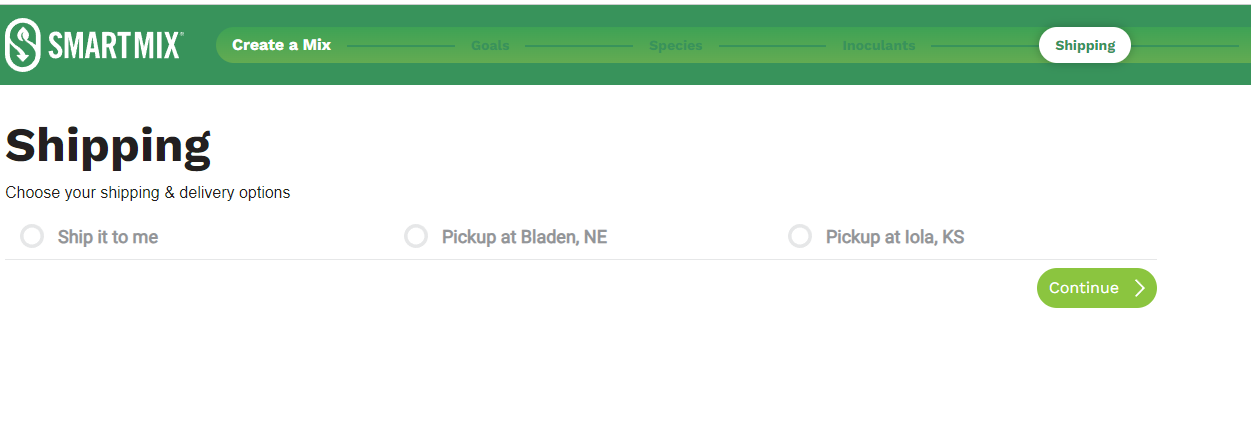 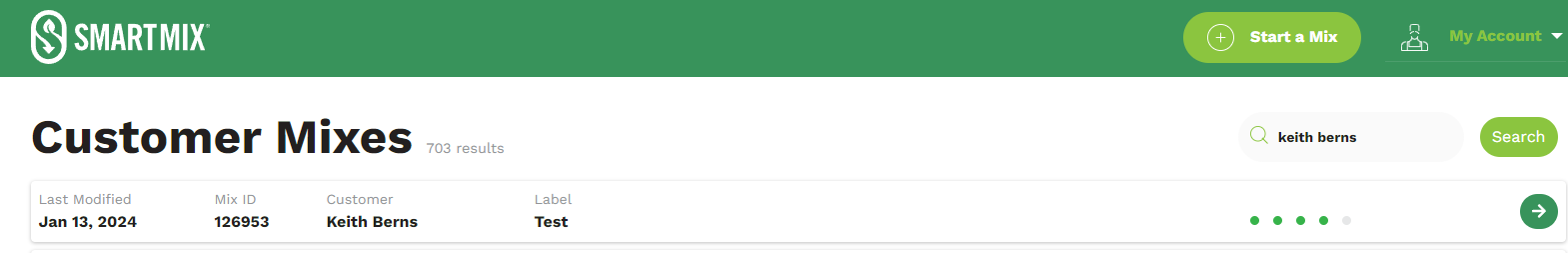 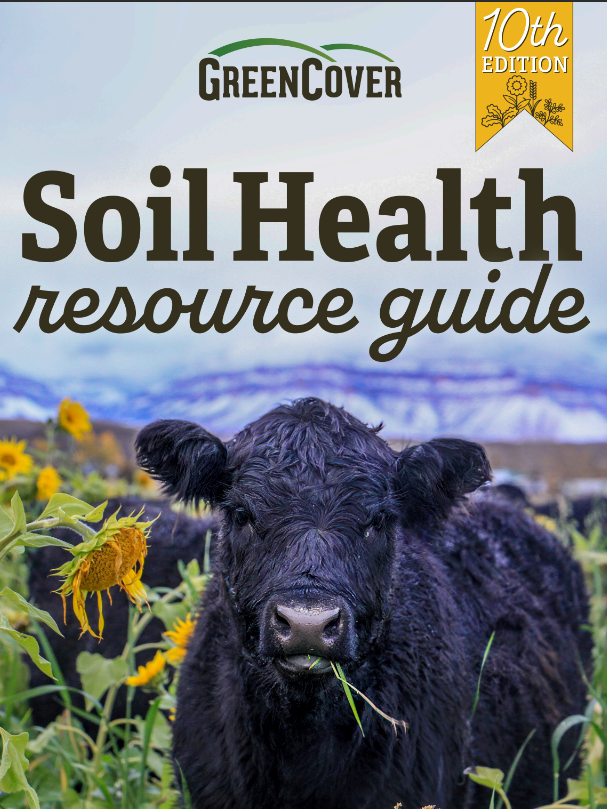 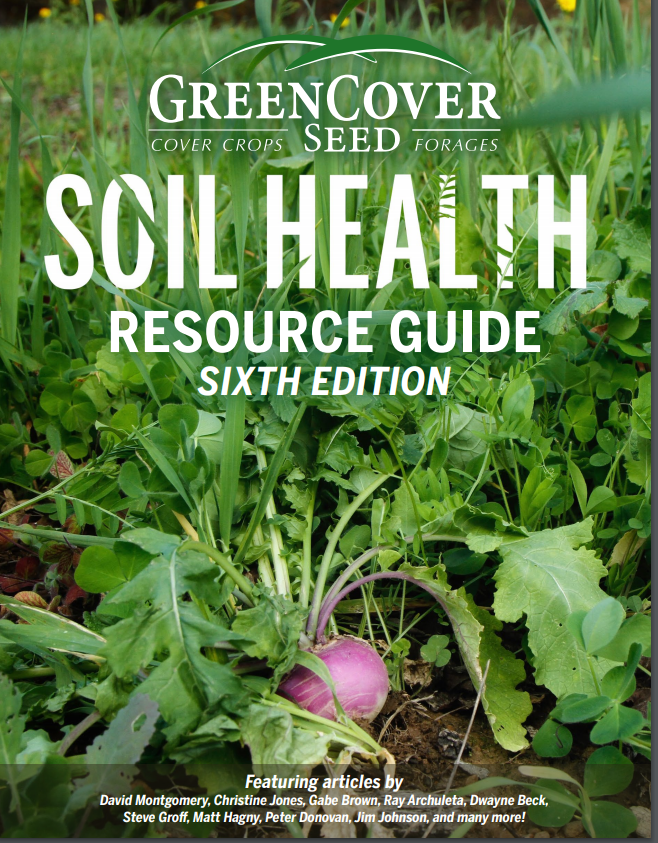 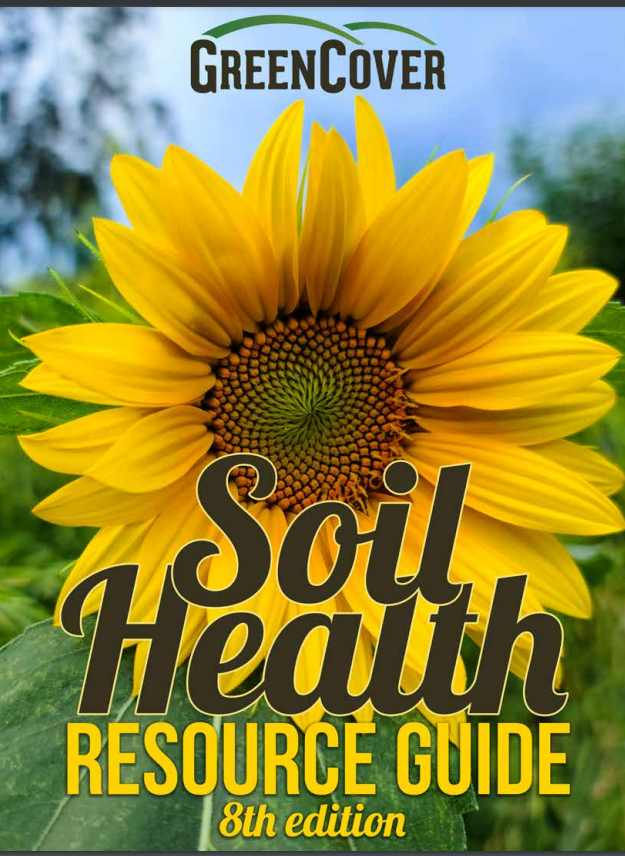 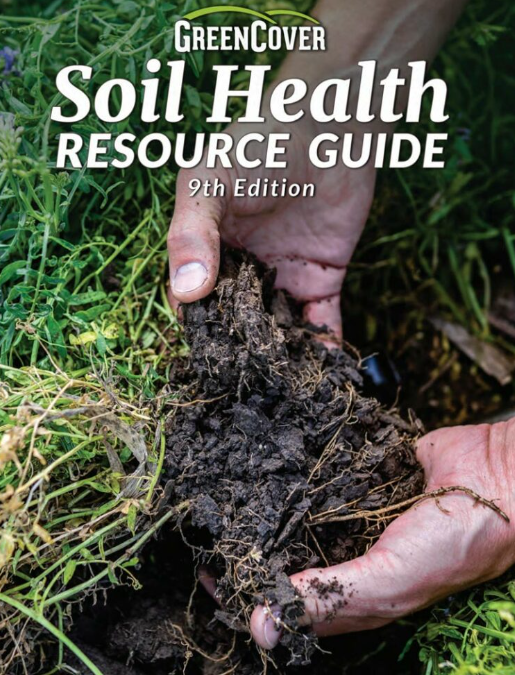 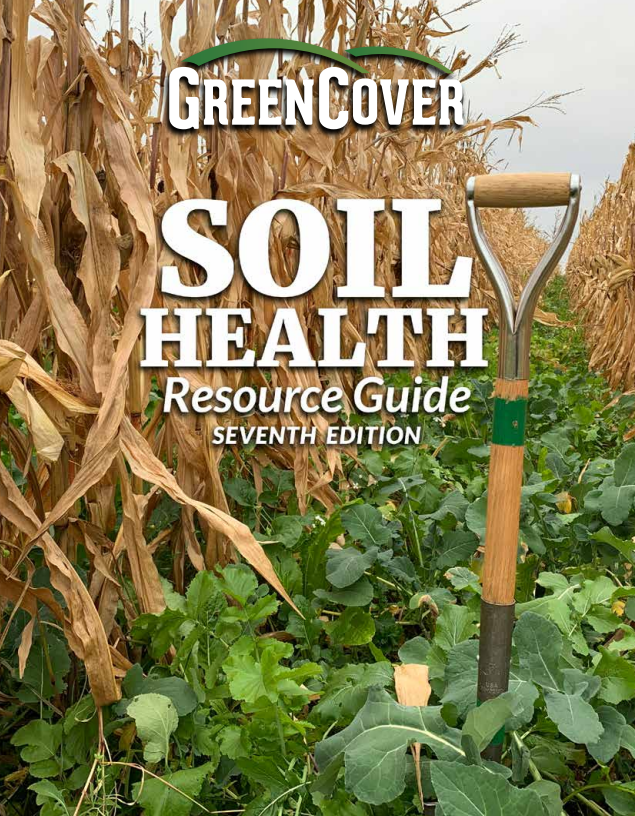 www.greencoverseed.com/guides
keith@greencover.com